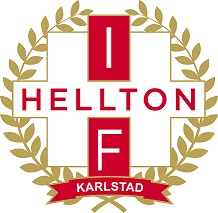 Föräldramöte Lag F8/7 2024
Hej och välkomna till föräldramöte för nystartat flicklag F8/7

Tränare för laget:
Huvudtränare: 	Sebastian Tornberg
Ass.tränare:	 	Victoria Patré
Ass.tränare:		Frida Moen
Ass.tränare:		Daniel Kylin
Ass.tränare:		Simon Lempart
Lagledare/Admin:	Cecilia Ellmark	 Tornberg	

Kontakter i Hellton:
Kanslichef:		Jonas Thörn
Ungdomsansvarig: 	Henrik Pettersson
Barnansvarig:		Mattias Göthlin	

Kompasen:
Förenings styrdokument kompassen är ett dokument till lagledare, tränare, och föräldrar som bla tar upp vad varje åldersgrupp bör träna och tänka på.
IF Hellton Kompassen 24/25 (fliphtml5.com)
Laget.seHär läggs kallelser till träningar och matcher. Viktig att svara på dem för att underlätta för tränarnas planering. Här kommer även nyhetsutskick. Kolla gärna upp era kontaktuppgifter att det stämmer och det finns mobilnr och mailadress.

Under fliken Dokument kommer denna information att finnas tillgänglig.

Träningstider:
Söndagar 12:00-13:00 i A-salen.

På träningen:
Ha med inneskor och vattenflaska. Viktigt med bra stabila skor för att minska skaderisk. Inga smycken eller örhängen på träning eller match (alt tejpade). 
Håret ska helst vara uppsatt med tofs inför varje träning och match. 

Förälder som kan hjälpa till med träningarna, tränare eller som ass.tränare.
Vad händer under året:
Den 17/10 klockan 17:00-20:00 kommer Dam laget att arrangera IF Hellton föreningskväll.

Laget är anmält till minihandboll, det är två omgångar under hösten.
Första omgången arrangerar Hammarö den 10 november.
Andra omgången arrangerar Arvika den 30 november.
Hellton har ett lag anmält, men beroende på hur mång som vill delta så går det att lägga till lag.

Vad är då minihandboll?

Spelscheman och info om minihandboll finns att kika på under fliken dokument på lagets hemsida.

Stadium Förening:
Här finner man förningens profilkläder, inget krav att köpa kläder.
IF Hellton på stadium.se
ÖvrigtTitta på matc, Seb kallar till titt.Frågor: